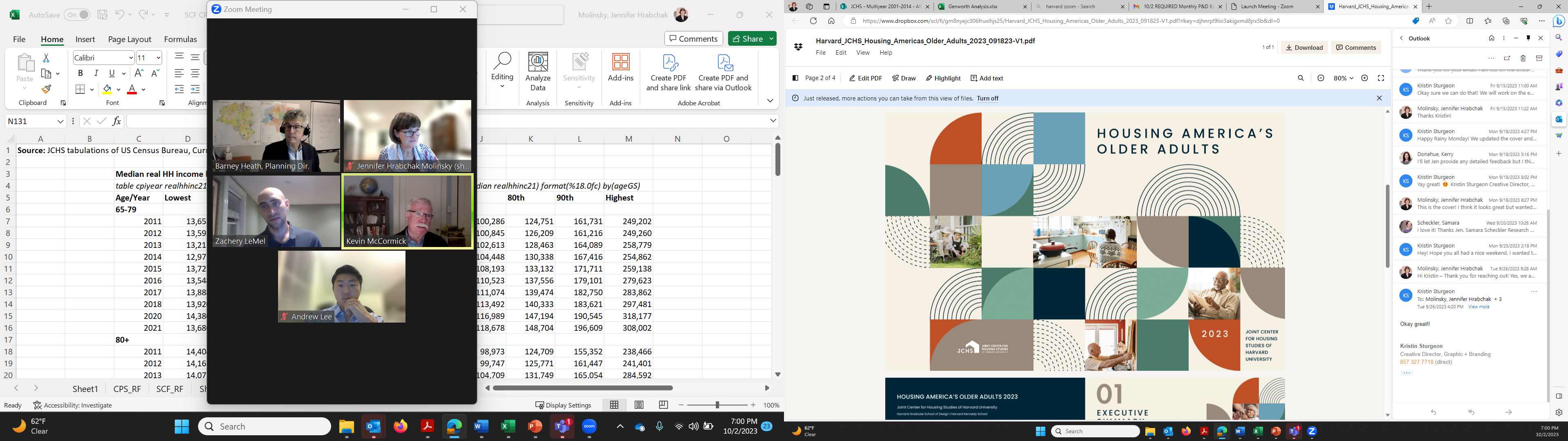 Housing America’s Older Adults 2023
Figure 1: Households Headed by Someone in Their 80s Will Double in Number by 2040
Age of Household Head
Note: Projections use Census 2017 population projections with low immigration scenario. Projections have been re-benchmarked with 2021 actual population.  
Source: 2018 JCHS Household Projections.
Figure 2: The Vast Majority of Older Adults Live in Their Own Homes
Notes: Own home refers to older adults living in a home in which they or a spouse/partner are the household head. Those living with nonrelatives only may reside in their own home or another person’s home. Group quarters include locations such as skilled nursing facilities, residential treatment centers, group homes, military barracks, and correctional facilities. Source: JCHS tabulations of US Census Bureau, 2021.
Figure 3: Older Adults of Color Are Much More Likely to Live in Multi-generational Settings
Share of Older Adults in Multigenerational Households (Percent)
Race/Ethnicity of Older Adult
Notes: White, Black, Asian, and other race/multiracial older adults are non-Hispanic. Hispanic individuals may be of any race. Multigenerational households include at least two adult generations of the same family, with at least one member age 65 or over. Own home refers to older adults living in a home in which they or a spouse/partner are the household head.
Source: JCHS tabulations of US Census, 2021 American Community Survey 1-Year Estimates.
Figure 4: Homeownership Rates Among Households Aged 50–64 Have Fallen, Suggesting Future Declines Among Older Adults
Homeownership Rate (Percent)
Note: Estimates for 2020 are omitted due to data collection issues during the pandemic. 
Source: JCHS tabulations of US Census Bureau, Housing Vacancy Surveys.
Figure 5: Older Adults Constitute a Growing Share of the Population Across All Geographies
Notes: According to the National Center for Health Statistics Urban-Rural Classification Scheme for Counties, large metro areas have at least 1 million residents. Core counties contain either the largest city in the metro area or any city with at least 250,000 residents. Nonmetro areas include micropolitan areas that have one or more urban clusters of 10,000 to 49,999 people, as well as other nonmetropolitan counties. Source: JCHS tabulations of US Census Bureau, American Community Surveys 1-Year Estimates.
Figure 6: The Incomes of Older Adults Tend to Decline and Converge as They Age, Regardless of Tenure and Race/Ethnicity
Household Median Income (Dollars) by Age of Householder
Notes: Age, tenure, and race/ethnicity are those of the householder. White, Black, and Asian householders are non-Hispanic. Hispanic householders may be of any race.
Source: JCHS tabulations of US Census Bureau, 2022 Current Population Survey via IPUMS-CPS.
Figure 7: Whether They Own or Rent, Older Black and Hispanic  Households Have Lower Incomes than Older White Households
Annual Household Income (Dollars)
Notes: White, Black, Asian, and multiracial/other race households are non-Hispanic. Hispanic householders may be of any race. 
Source: JCHS tabulations of US Census Bureau, 2022 Current Population Survey via IPUMS-CPS..
Figure 8: In 2022, Older Homeowners Held Nearly 50 Times the Net Wealth of Older Renters
Median Wealth for Households Age 65 and Over (2022 dollars)
Notes: White, Black, and Asian/other race/multiracial householders are non-Hispanic. Hispanic householders may be of any race. Nonhousing wealth includes cash savings, retirement funds, stocks and bonds, and other assets, minus debts. Median home equity and nonhousing wealth are calculated independently and do not sum to median net wealth. Source: JCHS tabulations of Federal Reserve Board, 2022 Survey of Consumer Finances.
Figure 9: The Number of Older Households with Cost Burdens Has Been Rising for More than Two Decades
Number of Cost-Burdened Households Age 65 and Over (Millions) 	             Share of Cost-Burdened Households (Percent)
Notes: Moderately (severely) cost-burdened households spend 30–50% (more than 50%) of their income on housing costs. Households with zero or negative income are assumed to have burdens, while households paying no cash rent are assumed to be unburdened. Estimates for 2020 are omitted due to data collection issues during the pandemic. 
Source: JCHS tabulations of US Census Bureau, American Community Surveys 1-Year Estimates.
Figure 10: Across Incomes, Significant Shares of Older Renters and Homeowners with Mortgages Face Housing Cost Burdens
Notes: Cost-burdened households spend more than 30% of income on housing costs. Households with zero or negative income are assumed to have burdens, while households paying no cash rent are assumed to be unburdened.
Source: JCHS tabulations of US Census Bureau, 2021 American Community Survey 1-Year Estimates.
Figure 11: Unhoused People Age 50 and Over Are More Likely to Report Poor Health
Note: Individuals are age 18 or over and considered homeless because they used emergency shelter services, transitional housing, street outreach, or safe haven services during 2013–2021
Source: JCHS tabulations of Massachusetts Homeless Management Information System data, 2013–2021.
Figure 12: Even as the Number of Older Renters in Need of Housing Assistance Has Climbed, Federal Programs Still Support Just Over a Third of Eligible Households
Number of Very Low-Income Renters Age 62 and Over (Millions)                                    	Share Assisted (Percent)
Notes: Very low-income households earn up to and including 50% of area median income. Severe problems are defined as spending more than 50% of income on housing, living in severely inadequate housing, or both. Nonsevere problems are defined as paying between 30-50% of income for housing, living in moderately inadequate housing, or both. Assisted households have very low incomes and receive federal housing support. Households include only those without children at home.
Source: JCHS tabulations of Worst Case Housing Report to Congress, 2005–2023.
Figure 13: While Difficulties Generally Rise with Age, They Appear at Younger Ages for Low-Income Older Adults and People of Color
Age of Household Head
Notes: People who are white, Black, Asian, American Indian/Alaska Native, and multiracial are non-Hispanic. People who are Hispanic can be of any race. Difficulties include those related to hearing, vision, cognition, ambulation, self-care, and independent living.
Source: JCHS tabulations of US Census Bureau, 2021 American Community Survey I-Year Estimates.
Figure 14: Only Small Shares of Single Adults Age 75 and Over Can Afford Either Assisted Living or In-Home Care
Share of Single-Person Households Age 75 and Over Able to Afford Care at Home and in Assisted Living
Notes: Calculations assume someone receiving care services at home is paying the median cost in their metro region for 28 hours per week of a home health aide, median housing costs in the metro, and other regional costs of living defined by the Elder Index™, including local median out-of-pocket healthcare costs, food, and transportation. Someone living in assisted living is paying the median price in the region for assisted living, local median out-of-pocket healthcare costs, and other regional costs of living, excluding housing, food, and transportation. Median income is that of single people age 75 and over in the metro region. 
Source: JCHS analysis of US Census Bureau, 2021 American Community Survey; 2021 Genworth Cost of Care Survey; University of Massachusetts Boston, 2021 Elder Index™; and 2021 NIC MAP Vision data.
Figure 15: Incomes of GAPS Households Vary by Geography
Income (Thousands of Dollars)
Metros with Lowest Median Assisted Living Costs
Metros with the Highest Median Assisted Living Costs
Notes: GAPS households are single-person households age 75 and over with household incomes over 50% of area median income in their county but insufficient to afford the median annual cost of assisted living in the metro region. Income ranges for GAPS households are determined for each county within the metro, and those depicted represent the overall range of incomes for GAPS households in each metro. Area median income is for single-person households in the metro, which is calculated as a weighted average of AMI for each county in the metro. Metros depicted have the highest and lowest reported median costs for assisted living in 2021 NIC Map Vision data. 
Source: JCHS analysis of 2021 NIC MapVision data; US Census Bureau, 2021 American Community Survey; and HUD median family incomes for 2021.
Figure 16: GAPS Households Have Incomes Between 49 and 89 Percent of What Is Needed to Afford Assisted Living
Metro Areas with Highest and Lowest Ratios of Income to Assisted Living Costs among GAPS Households
Notes: GAPS households are single-person households age 75 and over with household incomes over 50% of area median income but insufficient to afford the median annual cost of assisted living in the metro region. Costs of living include local median out-of-pocket healthcare costs and other regional costs of living, excluding housing, food, and transportation. 
Sources: JCHS analysis of US Census Bureau, 2021 American Community Survey; 2021 NIC MAP Vision data; and University of Massachusetts Boston, 2021 Elder Index™.